Geometriya
7
- sinf
MAVZU: TESKARIDAN FARAZ QILIB ISBOTLASH USULI
Tarixiy ma’lumot
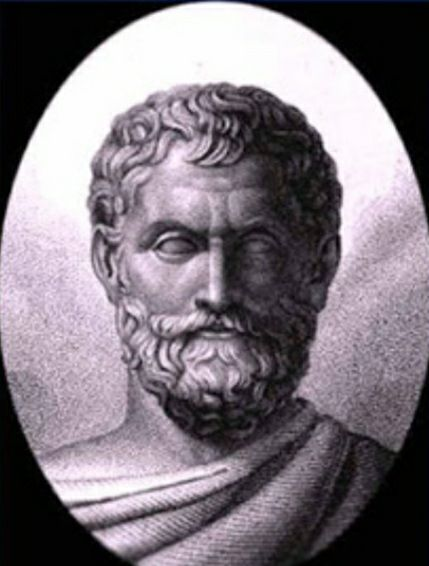 MILETLIK FALES — yunon faylasufi, astronom, geograf, matematik,
 falsafa  fanining ilk namoyandasi.
MILETLIK FALES
(Miloddan avvalgi 625-547-yillar)
Teoremalar
O
B
- diametr aylanani teng         ikkiga bo‘ladi;
- vertikal burchaklar o‘zaro 
teng;
- teng yonli uchburchakning asosidagi burchaklari teng.
O
A
1
2
x
y
Isbot talab qilinmaydigan 
tasdiq.
Aksioma
To‘g‘riligini isbotlash yo‘li bilan asoslanadigan tasdiq.
Teorema
Tasdiqning to‘g‘riligini mantiqiy mulohazalar yordamida keltirib chiqarish.
ISBOT
TEOREMA: Agar qo‘shni burchaklar o‘zaro teng bo‘lsa, ularning har ikkisi ham to‘g‘ri burchak bo‘ladi.
Teoremaning xulosasi
Teoremaning 
sharti
A jumla o‘rinli
B jumla o‘rinli
bo‘ladi.
Agar
bo‘lsa,
TEOREMA: Agar qo‘shni burchaklar o‘zaro teng bo‘lsa, ularning har ikkisi ham to‘g‘ri burchak bo‘ladi.
С
А
О
В
2- masala(41- bet)
A, B, C nuqtalar bir to‘g‘ri chiziqda yotsa, 
  AB = 3,6;  BC = 5,4;  AC =9  bo‘lsa, C nuqtaning 
  A va B nuqtalar orasida yotmasligini isbotlang. 
 Bu nuqtalardan qaysi biri qolgan ikkitasi orasida    yotadi?
3,6
5,4
C
B
A
9
?
A
B
C
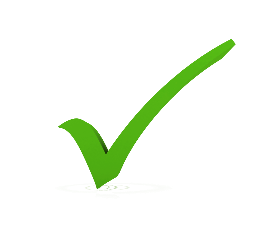 C
A
B
(faraz no‘to‘g‘ri)
Demak, C nuqta A va B nuqtalar orasida yotmaydi.
3- masala (41- bet)
Qo‘shni burchaklar bissektrisalari orasidagi burchakni toping.
С
B
А
О
C
β
α
·
β
α
A
B
O
Qo‘shni burchaklar bissektrisalari 
o‘zaro perpendikulyardir.
Masala
Qo‘shni burchaklarning bissektrisalari ajratgan burchaklar 4:5 kabi nisbatda bo‘lsa, ikki qo‘shni burchak ayirmasini  toping.
С
α
β
β
α
B
А
О
C
5x
4x
β
α
A
B
O
Javob: 20°
Mustaqil bajarish uchun topshiriqlar
Darslikda berilgan    
  5-,6-,7 – masalalarni yeching (41- sahifa).
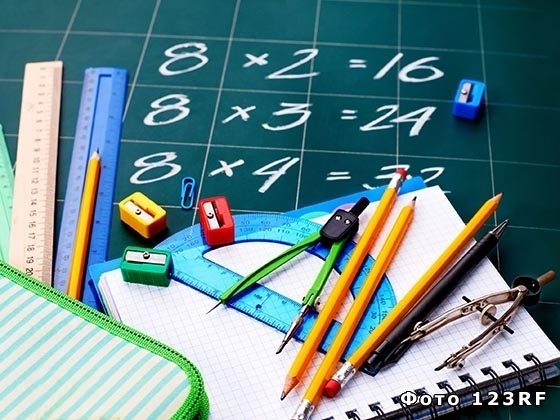